Aula 9. Teorias do Imperialismo
BRI0009 – Teorias Clássicas de RI
Instituto de Relações Internacionais - USP
Prof. Pedro Feliú
Imperialismo XVIII
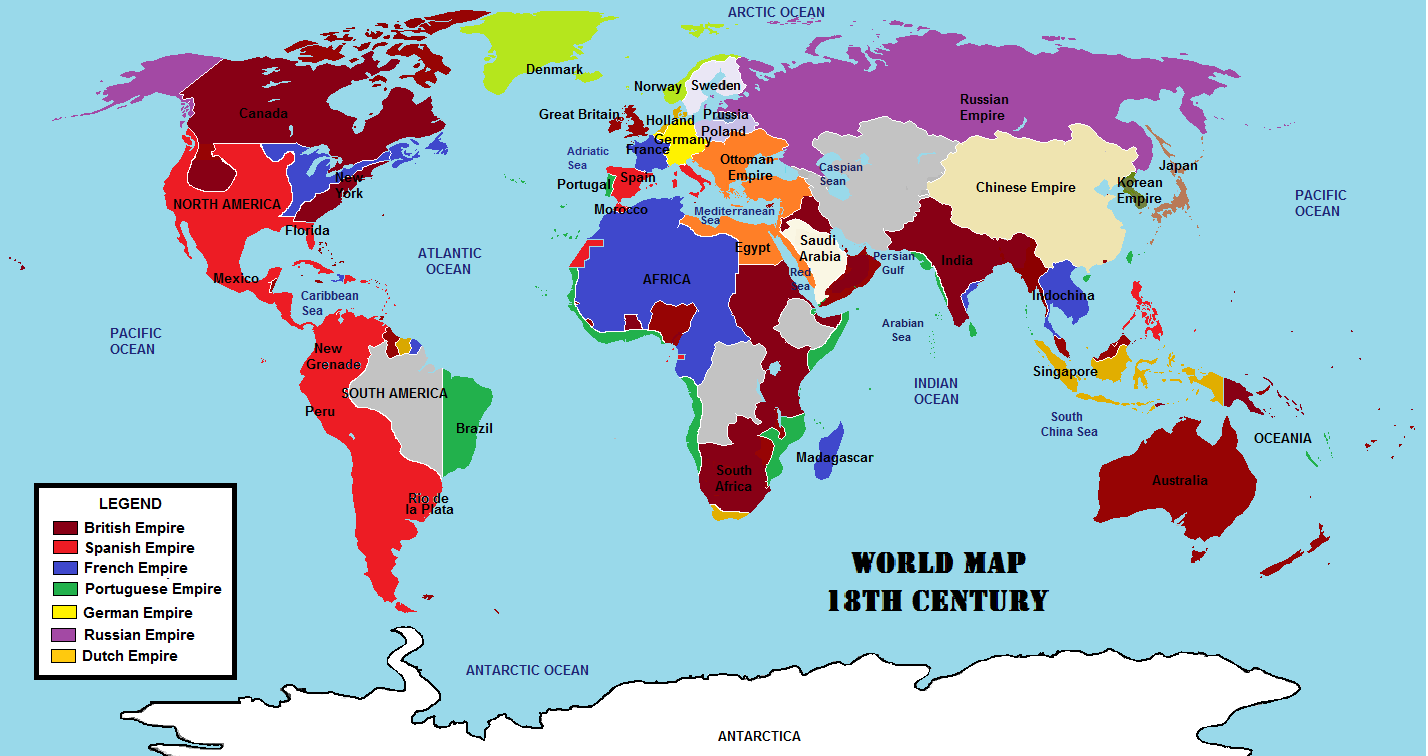 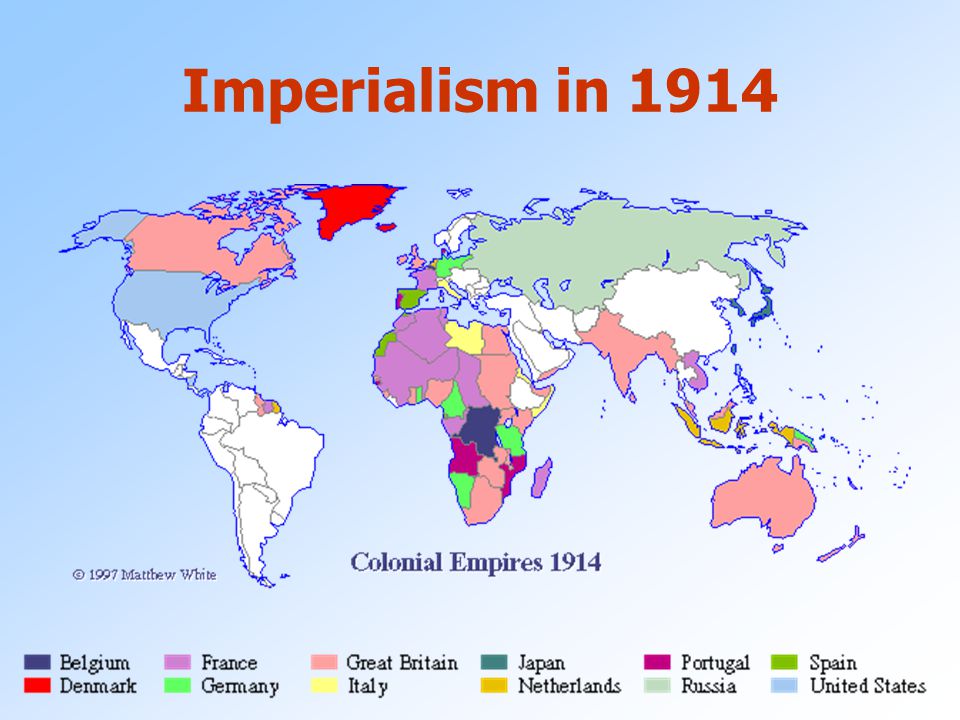 Abordagem Marxista
Incentivo Capitalista ao Imperialismo
Dimensões do Imperialismo
Financeiro. Aquele que gera lucros por meio dos juros impostos sobre as dívidas externas.
Bélico. Gera lucro com a constante venda de armas, impulsionando o militarismo que o imperialismo produz.
Industrial. Excedentes produtivos não absorvidos pelo mercado interno são vendidos nos novos mercados abertos pelo imperialismo.
Rosa Luxemburgo
A abertura de novos mercados: matérias-primas e mão-de-obra barata, investimentos (estradas, ferrovias, portos), diminuindo o excesso de capital. Ameniza a disparidade entre o limitado poder de compra da classe operária e a crescente produção de bens de consumo.
A classe capitalista não pode, sem o imperialismo, superar a crise da super-produtividade.
O militarismo se torna elemento central do desenvolvimento do sistema capitalista: “Do ponto de vista puramente econômico, o militarismo é um meio importante para garantir a mais-valia”: venda dos produtos que contém a mais-valia. Outra função primordial exercida pelo militarismo é ser uma segura fonte de investimento garantida pelo Estado
Lênin
Desenvolvimento desigual das nações capitalistas. Economias crescem a diferentes taxas. Diferença de poder nos Estados é responsável pelo imperialismo.
Kautsky: nações capitalistas juntar-se-iam, por serem racionais, na exploração das colônias (ultra-imperialismo)
Lenin: a diferença de poder acarreta numa desigual repartição dos territórios a serem explorados. A nação mais poderosa não possui incentivo para repartilhar colônias, enquanto as nações menos poderosas possuem incentivo para equilibrar o poder e explorar um maior número de colônias.
Lênin II
Fase superior do capitalismo: imperialismo União capital financeiro e industrial na exploração das colônias. 
Capital financeiro = empréstimo às colônias, emissões de ações o 
Capital industrial = escoar a super-produção.
Estado: função primordial é militar.
I Guerra Mundial: Imperialismo